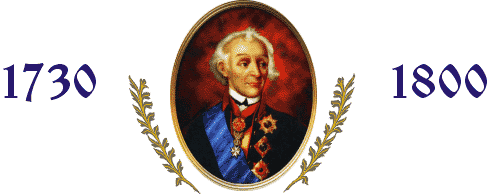 Внеклассное мероприятие “Он гением блистал в бою любом”: 290-летие со дня рождения А. В. Суворова 

подготовлено по материалам сети Интернет
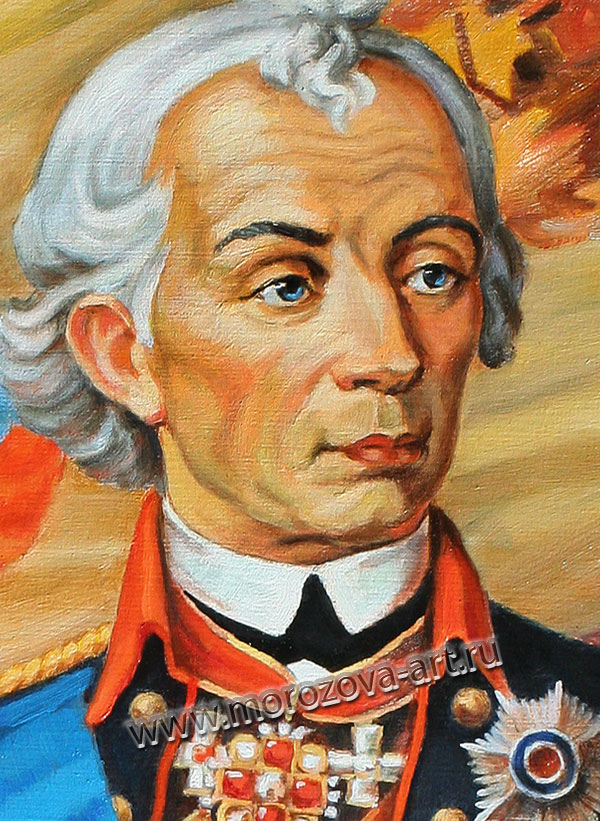 Граф (1789), Князь (с 1799) Алекса́ндр Васи́льевич Суво́ров (13 [24] ноября 1730[1] — 6 [18] мая 1800) — русский полководец, основоположник отечественной военной теории, национальный герой России. Генералиссимус (1799), генерал-фельдмаршал (1794), генерал-фельдмаршал Священной Римской империи (1799), великий маршал войск пьемонтских, кавалер всех российских орденов своего времени, вручавшихся мужчинам, а также семи иностранных.
С 1789 года носил почётное прозвание граф Суворов-Рымникский, а с 1799 года — князь Италийский граф Суворов-Рымникский.
За всю свою карьеру полководца не проиграл ни одного сражения, неоднократно наголову разбивал значительно превосходящие по численности силы противника. Всего дал более 60 крупных сражений. Известен своей заботой о солдатах, в том числе участием в разработке новой практичной полевой униформы, на смену униформе «на прусский манер».
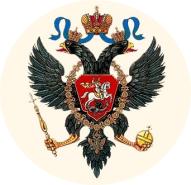 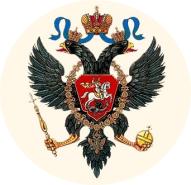 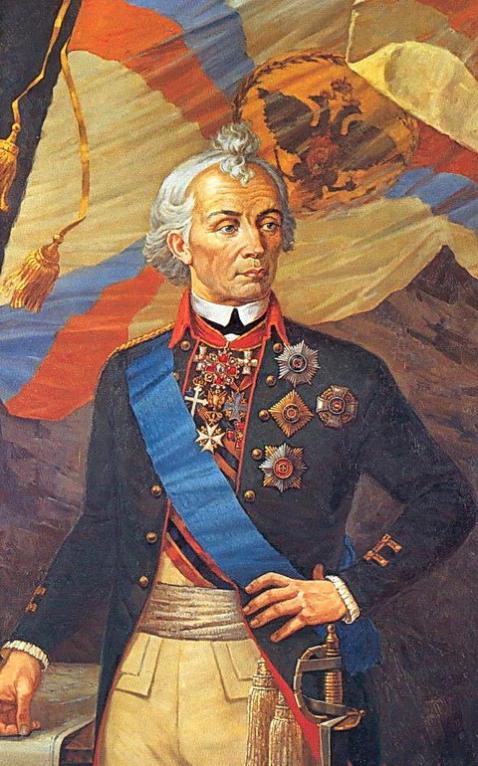 СУВОРОВ
        АЛЕКСАНДР
       ВАСИЛЬЕВИЧ
                   
               1730 – 1800 

ГЕНЕРАЛИСИМУС  РОССИЙСКИХ
СУХОПУТНЫХ  И  МОРСКИХ  СИЛ
ГЕНЕРАЛ-ФЕЛЬДМАРШАЛ
АВСТРИЙСКИХ  И  САРДИНСКИХ ВОЙСК
КНЯЗЬ  ИТАЛИЙСКИЙ
ГРАФ  РЫМНИКОВСКИЙ
ГРАФ  СВЯЩЕННОЙ  
РИМСКОЙ  ИМПЕРИИ
ГРАНД САРДИНСКОГО КОРОЛЕВСТВА  
И  ПРИНЦ КОРОЛЕВСКОЙ  КРОВИ

              ГОДЫ  СЛУЖБЫ
                1748 – 1800
Родился 13 (24) ноября 1729 или 1730 года в семье военного. 

Его отец, Василий Иванович Суворов — генерал-аншеф и сенатор . Мать — Авдотья (Евдокия) Федосеевна Суворова, в девичестве Манукова. 

По родословной легенде Суворовы происходят от древней шведской благородной фамилии. Предок их, Сувор, выехал в Россию в 1622 году при царе Михаиле Фёдоровиче и принял российское подданство.

Назван Александром в честь Александра Невского. Детство провёл в отцовском имении в деревне. Суворов рос слабым, часто болел. Отец готовил его на гражданскую службу.

В 1742 году был зачислен мушкетёром в лейб-гвардии Семёновский полк
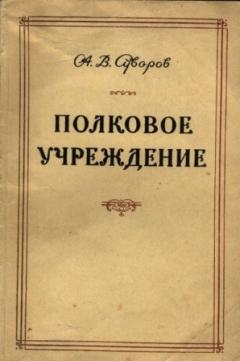 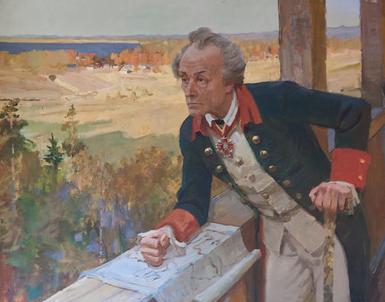 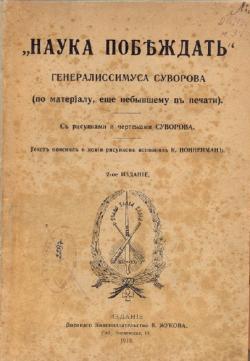 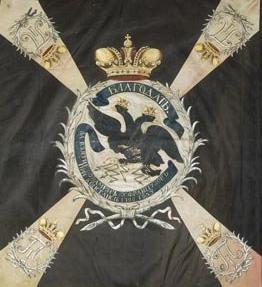 А.В. Суворов начал боевую деятельность
в годы Семилетней войны 1756—1762 гг. 
на штабных, а затем, « вследствие изъявленного им желания », на командных должностях. Участник сражения при Кунерсдорфе (1759) и взятия Берлина (1760), командуя в 1761 г. отдельными частями русской армии и действуя « весьма с отличной храбростью », он нанес ряд поражений противнику и помог овладению П. А. Румянцевым крепостью Кольберг.
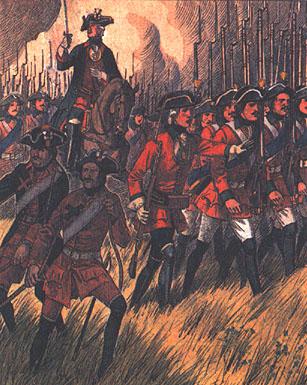 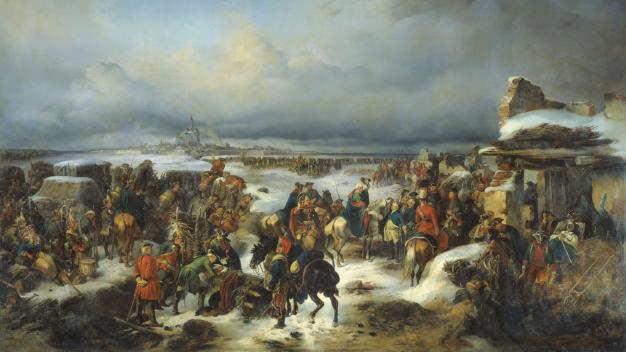 «ДОБЛЕСТЬ  И  ВЕРНОСТЬ»  
                 - девиз А.В. Суворова

Потомство мое прошу брать мой пример ...

Присутствие опытного и дельного полководца стоит более целой армии.

Военные обстоятельства мгновенно переменяютца, посему для них нет
никогда верного плана.. Я, как Цезарь, никогда не делаю планов частных, гляжу на предметы в целом.

Подробности зависят от обстоятельств, разума и искусства, храбрости и твердости господ командующих.

Я не любитель соперничества, демонстраций, контр-маршей; вместо этих ребячеств глазомер, быстрота, натиск — вот мои руководители.
Зри в части – семью, в начальнике — отца, в товарище – родного брата.

Праздность – корень всему злу, особливо военному человеку.
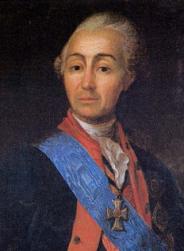 РУССКО-ТУРЕЦКАЯ ВОЙНА  1768 – 1744
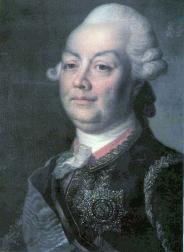 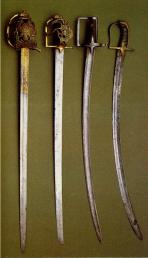 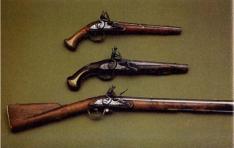 П.А. РУМЯНЦЕВ
А.В СУВОРОВ
ОРУЖИЕ  РУССКОЙ  КОННИЦЫ
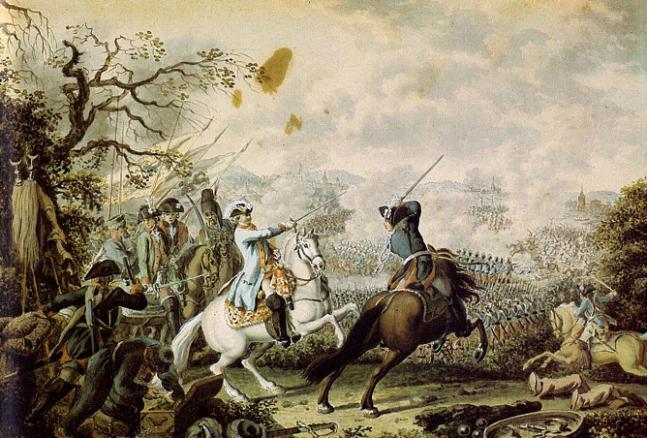 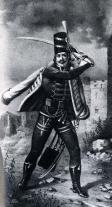 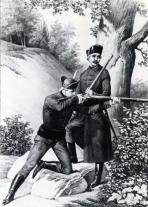 ГУСАР
ЕГЕРЯ
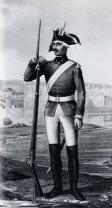 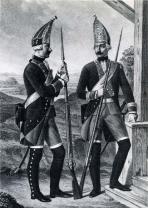 СРАЖЕНИЕ  ПРИ  КАГУЛЕ  21 июля 1770 г.
МУШКЕТЕР
ГРЕНАДЕРЫ
Вот моя тактика: отвага, мужество, проницательность, предусмотрительность, порядок, умеренность, правило, глазомер, быстрота, натиск, гуманность, умиротворение, забвение. 

Все кампании различны между собой... Численность войск должна постоянно проверятца. 

Никакое препятствие не считать слишком большим, никакое сопротивление – слишком значительным... Ничто не должно устрашать нас, и мы должны быть убеждены в том, что только решительность и стремительный натиск могут решить дело.

Воюют не числом, а уменьем!!! Где меньше войска, там больше храбрых... В бою надо стремитца к единой главной точке и забывать о ретираде. Быстрота и внезапность заменяют число. Натиски и удары решают битву... 

Удивить — значит победить!

Не надлежит мыслить, что слепая храбрость даёт над неприятелем победу. Но единственное, смешанное с оною – военное искусство.
Всякая война различна. Здесь масса в одном месте, а там гром. 

Расчет времени есть главное правило ведения войны: если не хватит времени для выполнения, нужно план отложить на последующее.
РУССКО-ТУРЕЦКАЯ ВОЙНА  1787 – 1791
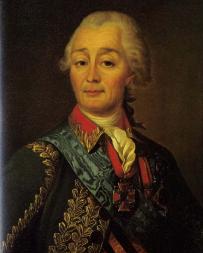 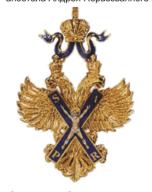 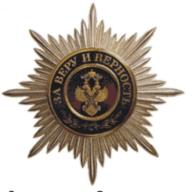 ОРДЕН  И  ЗНАК  СВЯТОГО  АПОСТОЛА  
АНДРЕЯ  ПЕРВОЗВАННОГО
А.В. СУВОРОВ
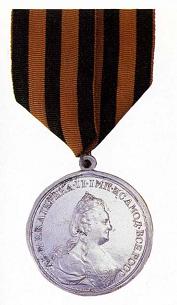 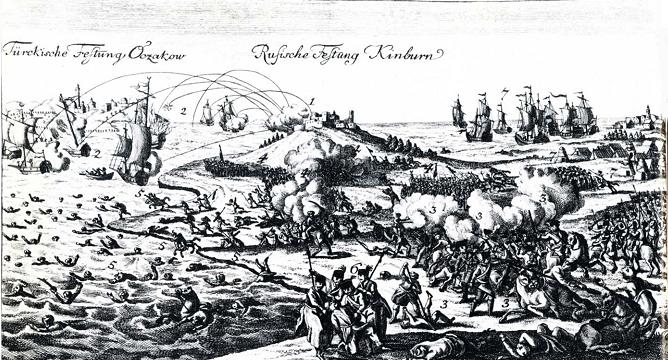 МЕДАЛЬ  ЗА  СРАЖЕНИЕ  ПОД  КИНБУРНОМ
СРАЖЕНИЕ  ПОД  КИНБУРНОМ  1 октября 1787 г.
Беспрерывное изучение взгляда сделает тебя великим полководцем. Никакой баталии в кабинете выиграть не можно. Умей пользоваться местностью, управляй счастьем: мгновение дает победу. Властвуй счастием быстротою Цезаря, столь хорошо умевшего внезапно захватывать врагов даже днем, обращать их, куда ему угодно, и побеждать, когда угодно. Приучайся к неутомимой деятельности. Будь терпелив в военных трудах и не унывай при неудаче. Будь прозорлив, осторожен, имей цель определенную; умей предупреждать обстоятельства ложные и сомнительные, но не увлекайся местною горячностью.

Истинное правило военного искусства – прямо напасть на противника с самой чувствительной для него стороны, а не сходиться робко, пробираясь окольными дорогами, через что самое атака делается многосложною, тогда как дело может быть решено только прямым смелым наступлением.

Геройство побеждает храбрость, терпение – скорость, рассудок – ум, труд –лень, история – газеты... Без светильника истории тактика – потемки.
Генерал должен предвидеть будущее по течению обстоятельств... Нужна непрестанная наука из чтениев...
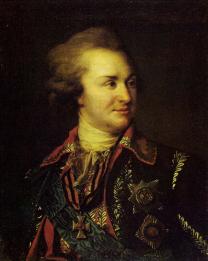 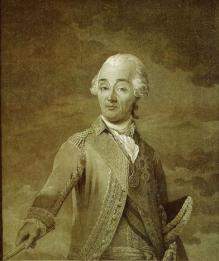 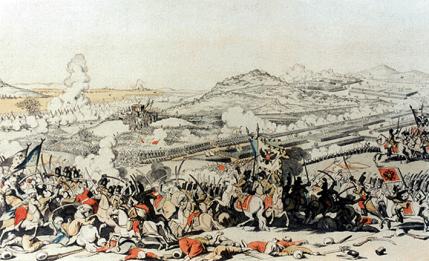 Г.А. ПОТЕМКИН
А.В. СУВОРОВ
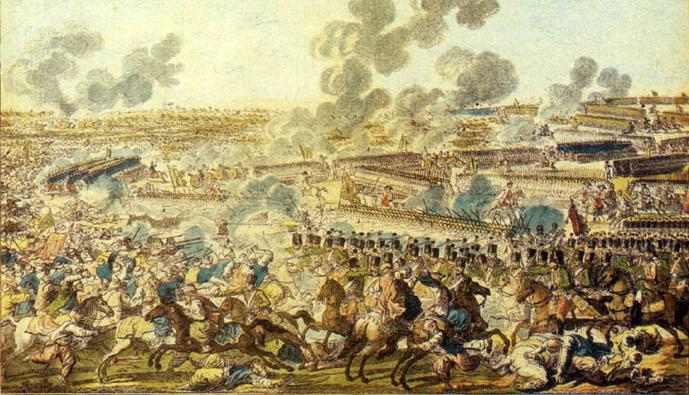 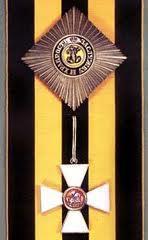 ОРДЕН  СВЯТОГО  ГЕОРГИЯ  1-Й  СТЕПЕНИ
СРАЖЕНИЕ  ПРИ  РЫМНИКЕ  11 сентября 1789 г.
Надлежит. чтобы войска предводителя своего разумели.

Жалок тот полководец, который по газетам ведет войну. Есть и другие вещи, которые знать ему надобно.

Теория без практики мертва.
Храни в памяти имена великих людей и в своих походах и действиях с благоразумием следуй их примеру.

Строго соблюдайте правила нанесения мощных ударов по (неприятельским) войскам, чтобы ослабить их, насколько возможно, и не бросайтесь на столицу с риском, как это сделал Юлий Цезарь при Алезии; различные бои могут у вас отнять много времени, но оно не будет потеряно даром.

Неприятелю времени давать не должно, пользоватца сколько можно его ошибкой и брать его всегда смело с слабейшей стороны, но надлежит, чтобы войска предводителя своего разумели.

Одно звание обороны уже доказывает слабость, следовательно, и наводит робость... Оборонительная война не хороша, наступательная лучше.
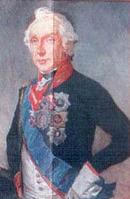 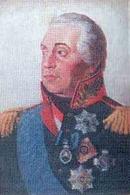 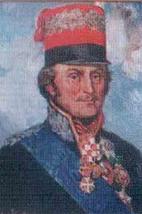 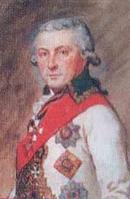 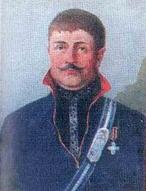 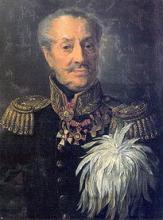 Л.Я. НЕКЛЮДОВ
А.В. СУВОРОВ
М.И. КУТУЗОВ
О.М. ДЕРИБАС
А.А. ГОЛОВАТЫЙ
М.И. ПЛАТОВ
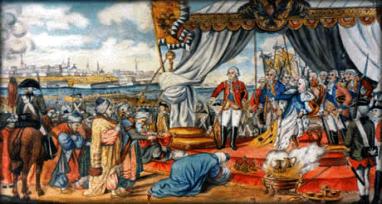 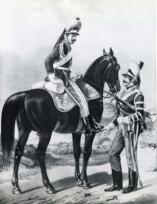 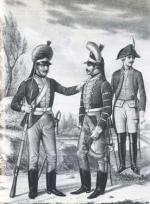 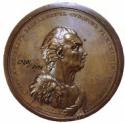 ПАМЯТНАЯ  
МЕДАЛЬ В  ЧЕСТЬ  ПОБЕД  СУВОРОВА
ОКОНЧАНИЕ ВОЙНЫ  С  ТУРЦИЕЙ
ДРАГУНЫ
КАВАЛЕРИСТЫ
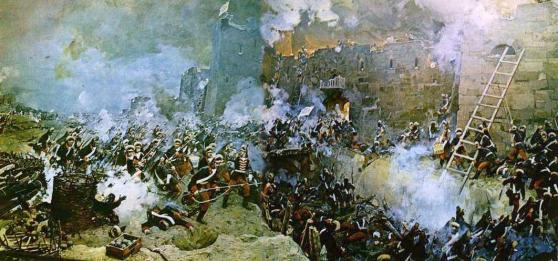 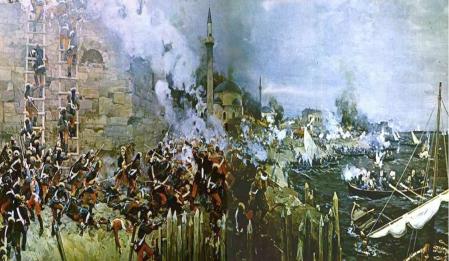 ШТУРМ  ИЗМАИЛА  11 декабря  1790 г.
В военных действиях следует быстро сообразить и немедленно же исполнить, чтобы неприятелю не дать времени опомнитца. Ни в какой армии нельзя терпеть таких, которые умничают.
Непреодолимого на свете нет ничего.

Никогда не презирайте вашего неприятеля, каков бы он ни был, и хорошо узнавайте его оружие, образ действовать им и сражатца, его силы и слабости.
С союзными войсками наблюдать ласковость и вежливость, всякое вспоможение и содружество, стараясь по команде своей не выходить из ненадобных для нас обстоятельств и не навесть бы между войск развратов.

Не меньше оружия поражать противника человеколюбием... Не мщением, но великодушием покорена Польша.
Дисциплина – мать победы.

Научись повиноватся, прежде чем будеш повелевать другими
Бдение начальника – лучшее спокойствие подчиненных.

Прозорливость оного побеждает нечаянности Субординация или послушание – мать дисциплины или военному искусству
Тяжело в учении, легко в походе!
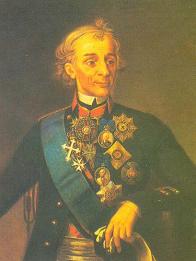 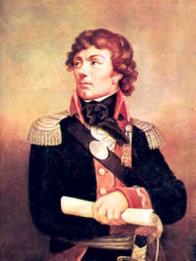 1794 г.
ВОССТАНИЕ  В  ПОЛЬШЕ
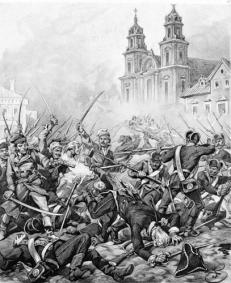 А.В.Суворов СУВОРОВ
Т.  КОСТЮШКО
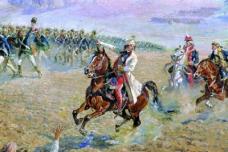 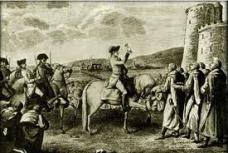 ВАРШАВА
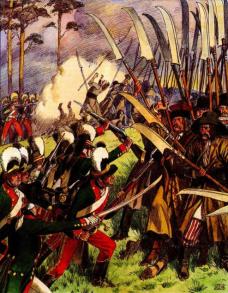 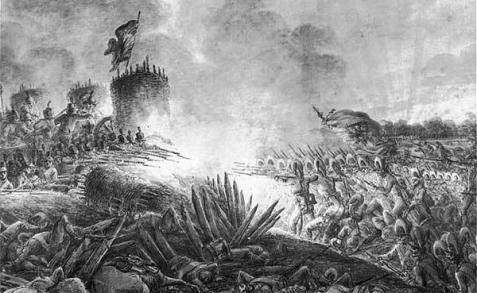 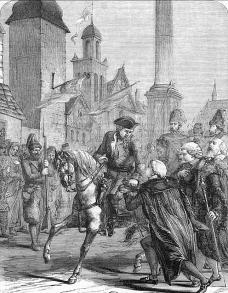 РАЦЛАВИЦЫ
ШТУРМ  ПРАГИ
ВАРШАВА
Всякий воин должен понимать свой маневр.

Ближайшая к действию цель лучше дальней.

Опасности лучше идти навстречу, чем ожидать на месте.

Ничего, кроме наступательного. Замедление, ложная осторожность и зависть суть головы Медузы, окаменяющие войну и политику.

Быстрота марша – первое искусство. Быстрота – величайшее достоинство, медлительность – грех, непростительный за вредные последствия.

Фортуна имеет глаза на затылке, власы короткие, полет ее молниеносен: упустишь раз — не поймаешь.

Всякое продолжение войны, особливо победы, просвещают побежденных.

Мужественные подвиги достовернее слов.

Идя вперед, знай, как воротиться.
1797  год
       ССЫЛКА
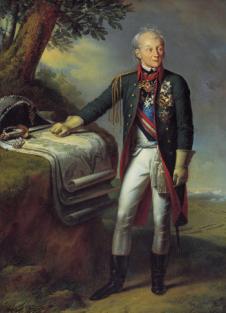 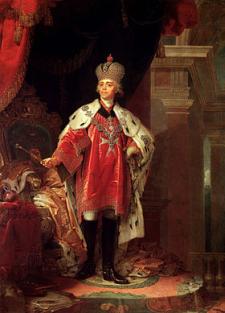 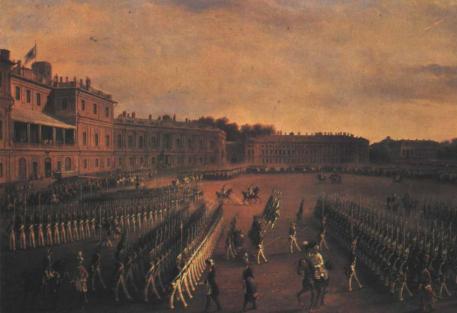 ПАВЕЛ  I
А.В. СУВОРОВ
СТРОЕВЫЕ  УЧЕНИЯ  ПО ПРУССКОМУ  ОБРАЗЦУ
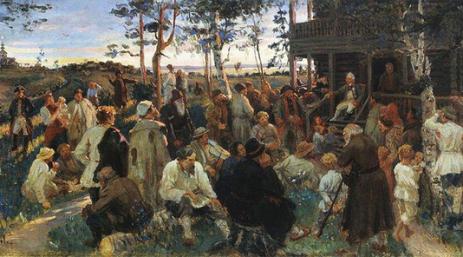 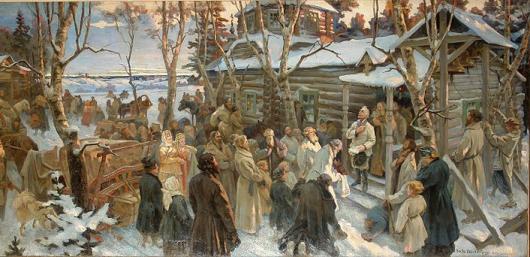 УЧЕНИЯ  ПО  ПРУССКОМУ  ОБРАЗЦУ
А.В. СУВОРОВ  В
КОНЧАНСКОМ
ОТЪЕЗД  СУВОРОВА  В  ПОХОД   1799 г.
Сам погибай — товарища выручай.

Пока идет бой — выручай здоровых, а раненых без тебя подберут. Побьешь врага — всем сразу легче станет: и раненым, и здоровым.

Кто храбр — тот жив. Кто смел — тот цел.

Кто напуган — наполовину побит.

Не бойся смерти, тогда наверное победишь. Двум смертям не бывать, а одной не миновать.

Истинная слава не может быть отыскана; она проистекает из самопожертвования на пользу блага общего.

Вся земля не стоит даже одной капли бесполезно пролитой крови.

Бей неприятеля, не щадя ни его, ни себя самого; дерись зло, дерись до смерти; побеждает тот, кто меньше себя жалеет, победа – враг войны... Пусть Бог войны нам дарует скорую победу.
ВОЙНА  с  ФРАНЦИЕЙ  1798 – 1799
ИТАЛЬЯНСКИЙ  ПОХОД
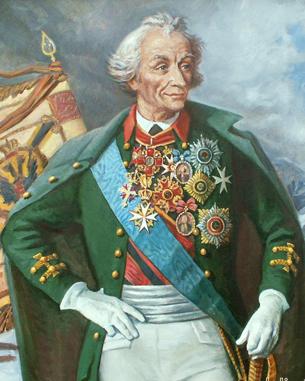 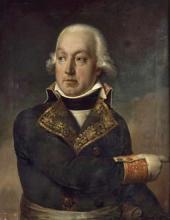 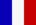 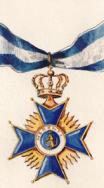 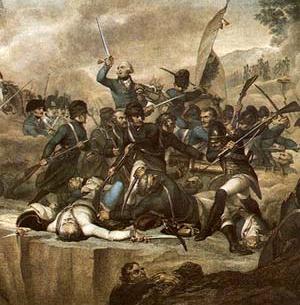 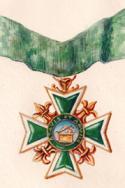 ШЕРЕР
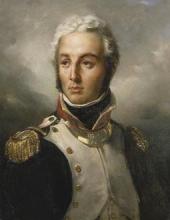 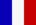 А.В. СУВОРОВ
СРАЖЕНИЕ  при  р. АДДЕ
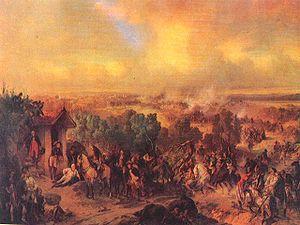 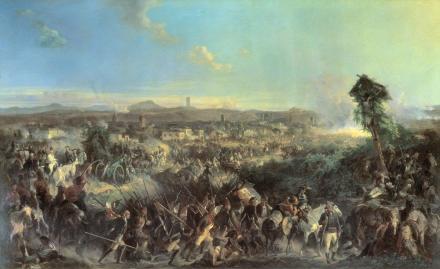 МОРО
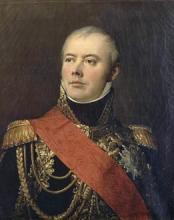 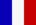 СРАЖЕНИЕ   при  ТРЕББИИ
СРАЖЕНИЕ   при  НОВИ
МАКДОНАЛЬД
В бою смены нет, есть только поддержка. Одолеешь врага, тогда и служба кончится.

Без честолюбия, послушания и благонравия нет исправного солдата.

Солдату надлежит быть здорову, храбру, тверду, решиму, правдиву, благочестиву. Молись Богу! От него победа!

Деньги дороги, жизнь человеческая ещё дороже, а время дороже всего. 

Скорость нужна, а поспешность вредна.

Вежлив бывает и палач.

Великие приключения происходят от малых причин.

Добродетель всегда гонима.

Кто хорош для первой роли, не годен для второй.

Ненависть затмевает рассудок.
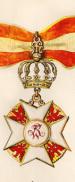 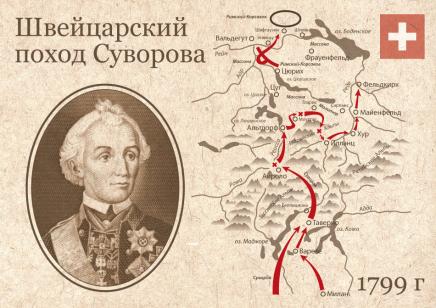 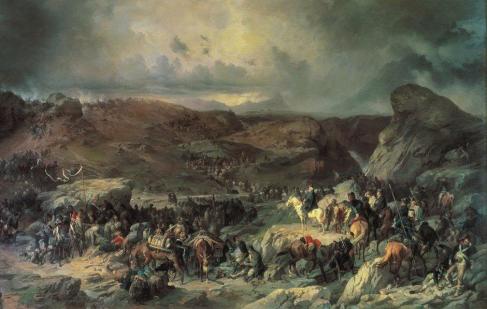 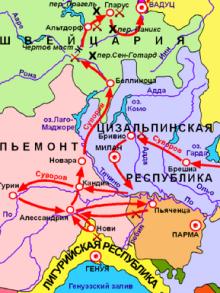 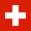 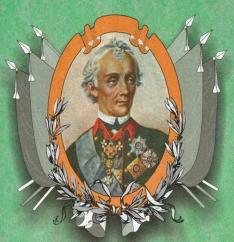 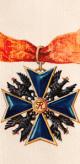 ПЕРЕХОД  ЧЕРЕЗ  СЕНТ-ГОТАРД
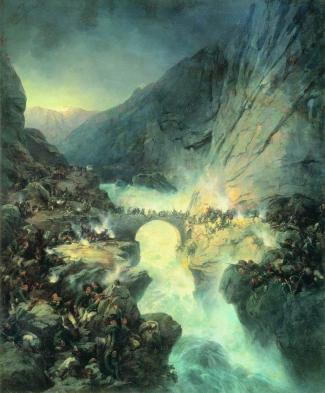 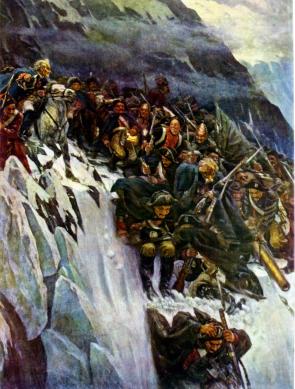 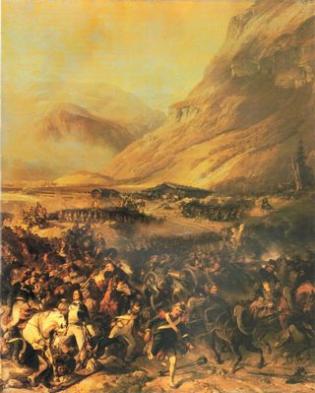 СРАЖЕНИЕ 
В МУТЕНСКОЙ ДОЛИНЕ
ЧЕРТОВ  МОСТ
СПУСК  В  ДОЛИНУ
Ненависть затмевает рассудок.

Раз счастье, два раза счастье — помилуй Бог! Надо же когда-нибудь и немножко умения.

С юных лет приучайся прощать проступки ближнего и никогда не прощай своих собственных.

Голод — лучшее лекарство.

Политика справедливая, бескорыстная, честная. Только таким путем можно всего добитца. 

Ложь изо всех вреднейших есть порок.

Совесть есть светило внутреннее, закрытое, которое освещает единственно самого человека и речет ему гласом тихим без звука; трогая нежно душу, приводит ее в чувство, и следуя за человеком везде, не дает ему пощады ни в каком случае.

Разговор с невеждами иногда более научит, нежели разговор с учеными.

Разумный человек в стыд не вменяет учиться и в совершенных летах, чему не доучился во младости.
ВОЗВРАЩЕНИЕ  ИЗ  ПОХОДА 1800 ГОД
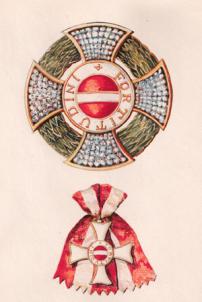 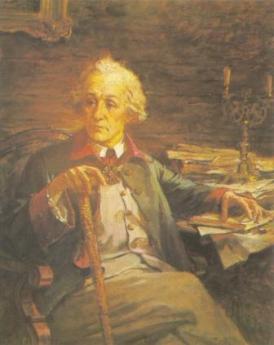 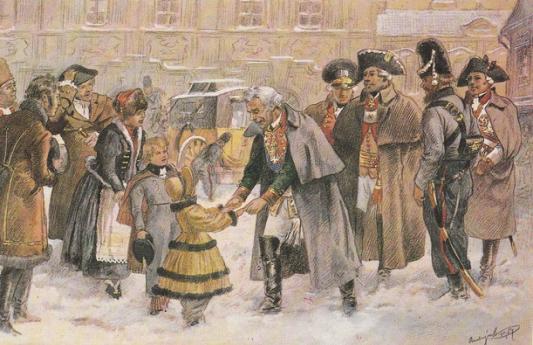 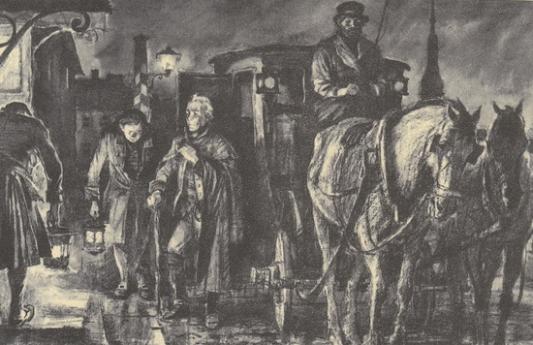 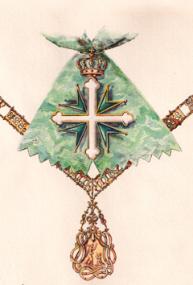 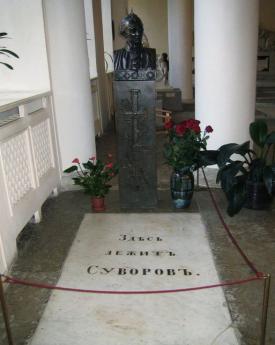 Вывеска дурака – гордость; людей посредственного ума – подлость; а человека истинных достоинств — возвышенность чувств, прикрытая скромностью.

Самое надежное, но и самое труднейшее средство сделать людей лучшими есть приведение в совершенство воспитания.

Нет стыда признаться человеку в своей ошибке.

Расположение к человеку — желать ему счастья.

Оказывайте доверие лишь тем, кто имеет мужество при случае вам поперечить и кто предпочитает ваше доброе имя вашей милости.

Служба и дружба - две параллельные линии: не сходятся.

Тщательно обучай подчиненных тебе солдат и подавай им пример
Будь чистосердечен с друзьями своими, умерен в своих нуждах и бескорыстен в поступках.

Искренность отношений, правда в общении - вот дружба.
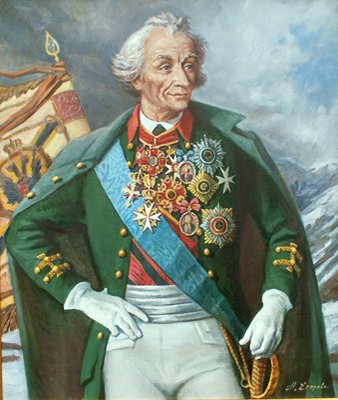 Великий, не побежденный в боях полководец  внес огромный вклад в развитие русского военного искусства. Главной целью военных действий Суворов считал уничтожение армии противника в открытых полевых сражениях, а основным средством – наступательный бой. Решающим фактором победы для него всегда оставался человек, солдат. Особое внимание в своей военной системе обучения он уделял воспитанию у солдат инициативы, мужества и ясного понимания конкретной задачи. Военную подготовку старался проводить в условиях, максимально приближенных к боевым. Школа Суворова стала кузницей, из которой вышла блестящая плеяда русских военачальников: Кутузов, Раевский, Багратион, Ермолов.
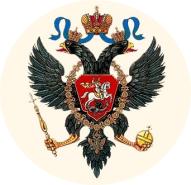 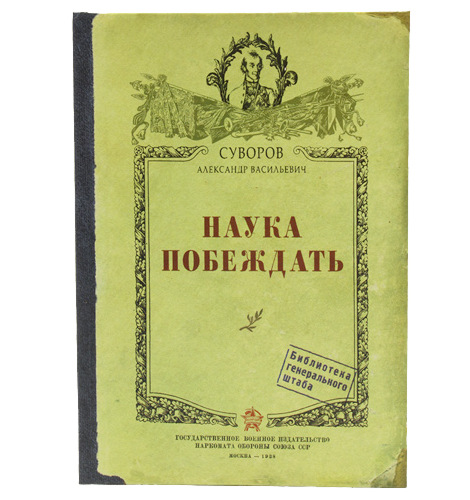 Александр Васильевич Суворов, опережая свое время, тем не менее, смог развить и обогатить лучшие традиции русского военного искусства. Они были воплощены в знаменитом суворовском наставлении — книге «Наука побеждать», написанной им до 1796. В этом труде обобщен не только богатейший боевой опыт Суворова, накопленный за многолетнюю военную карьеру, его можно рассматривать как отличное тактическое пособие для офицеров и солдат. Суворов потому и является выдающимся полководцем, что сумел обнаружить и развить прогрессивные тенденции в боевой практике своей эпохи, закрепить и усовершенствовать новые формы и способы ведения войны, несмотря на господствовавшую тогда линейную тактику.
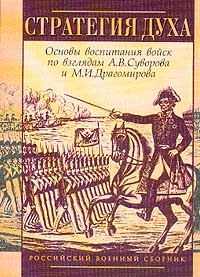 Полководец А. В. Суворов — первый человек, в честь которого в России был основан мемориальный музей. В России и других странах есть памятники и музеи А. В. Суворова; именем Суворова названы атоллы, населённые пункты, астероид, площади, улицы и другие объекты во многих городах.
В период Великой Отечественной войны 29 июля 1942 года указом Президиума Верховного Совета СССР учреждён военный орден Суворова трёх степеней. Состоялось свыше семи тысяч награждений этим орденом. Десятки партизанских отрядов, бригад и соединений, действовавших на оккупированной территории, носили имя Суворова.
Постановлением СНК СССР и ЦК ВКП(б) 21 августа 1943 года созданы суворовские военные училища.
Имя полководца получили и ряд военных кораблей и гражданских судов, в том числе:
Эскадренный броненосец «Князь Суворов» типа "Бородино", введённый в строй в 1904 году.
Лёгкий крейсер проекта 68-бис «Александр Суворов», введённый в строй в 1953 году.
Атомный ракетный подводный крейсер проекта 955А «Генералиссимус Суворов», заложенный в 2014 году.
9 мая 2014 года итогами общенародного голосования в проекте «Имя Победы», проводимого Российским военно-историческим обществом и ВГТРК при поддержке Министерства культуры РФ Суворов был выбран наиболее выдающимся полководцем России .
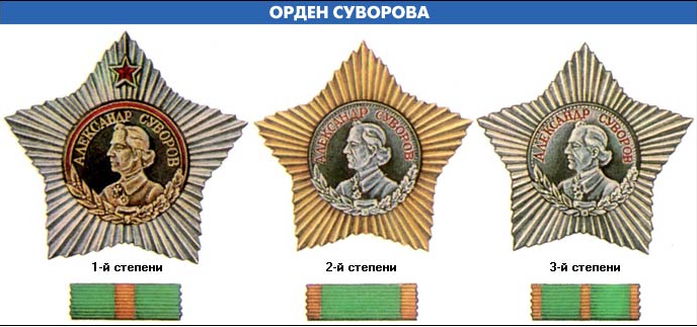 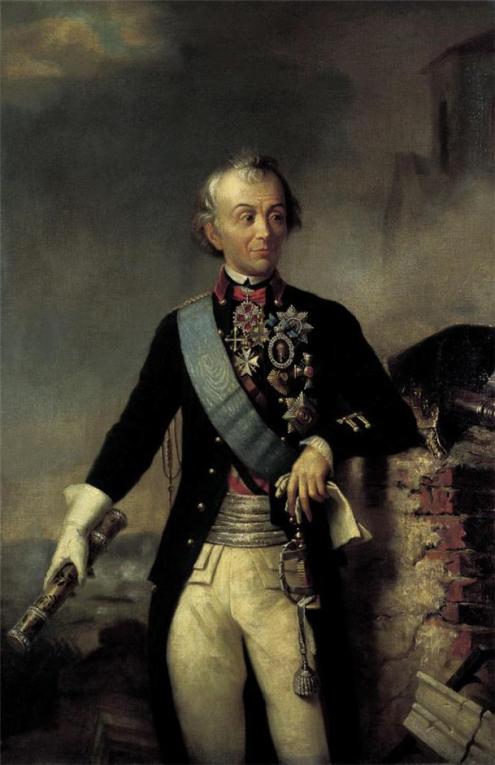 СУВОРОВ 
     АЛЕКСАНДР
        ВАСИЛЬЕВИЧ
Суворов был и всегда будет представителем нашего воинства. 
 Пройдут многие годы, явятся в русском народе другие великие вожди и укажут полкам нашим 
новые пути к победам и славе; но каждый раз, когда
стальная стена штыков русских должна будет обрушиться на врагов наших, мы вспомним Суворова
                                     Богданович
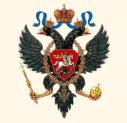